Statewide A&OER Efforts of Libraries
Grace AtkinsOutreach & Open Education LibrarianUniversity of Missouri Libraries
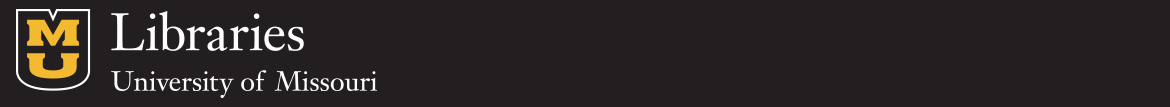 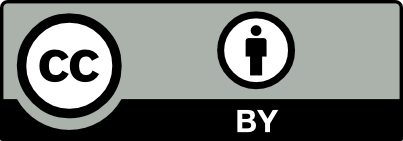 Why Libraries?
The Original Affordability Model:Cost Reduction Through Shared Content
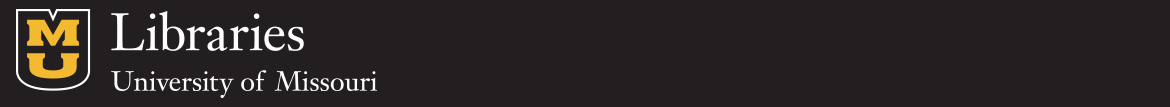 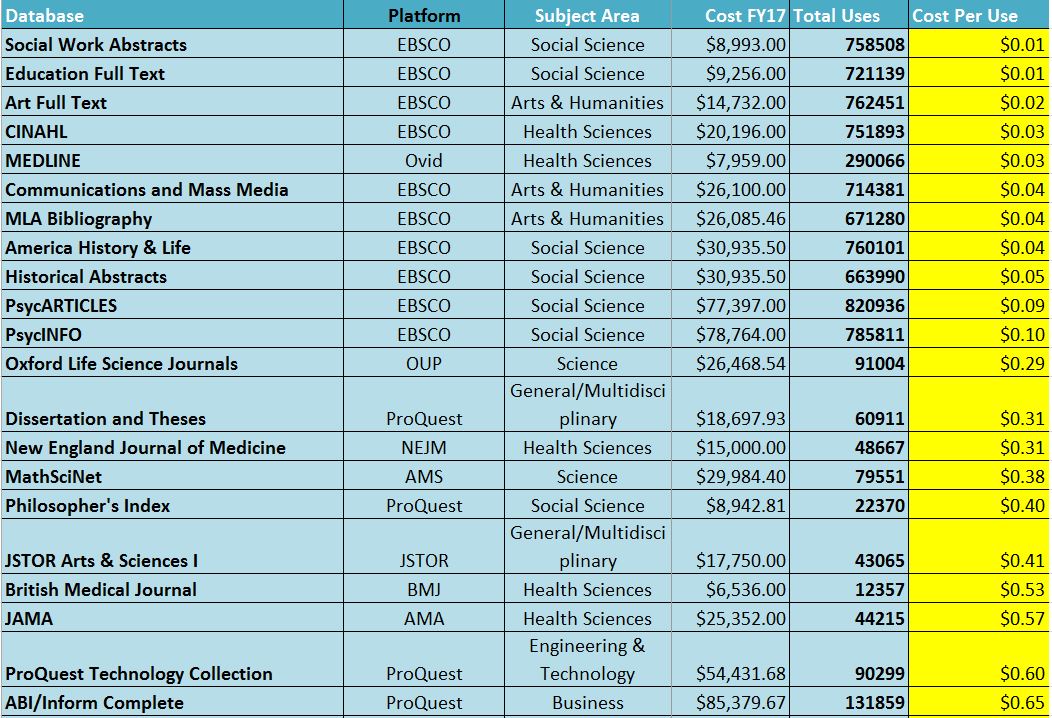 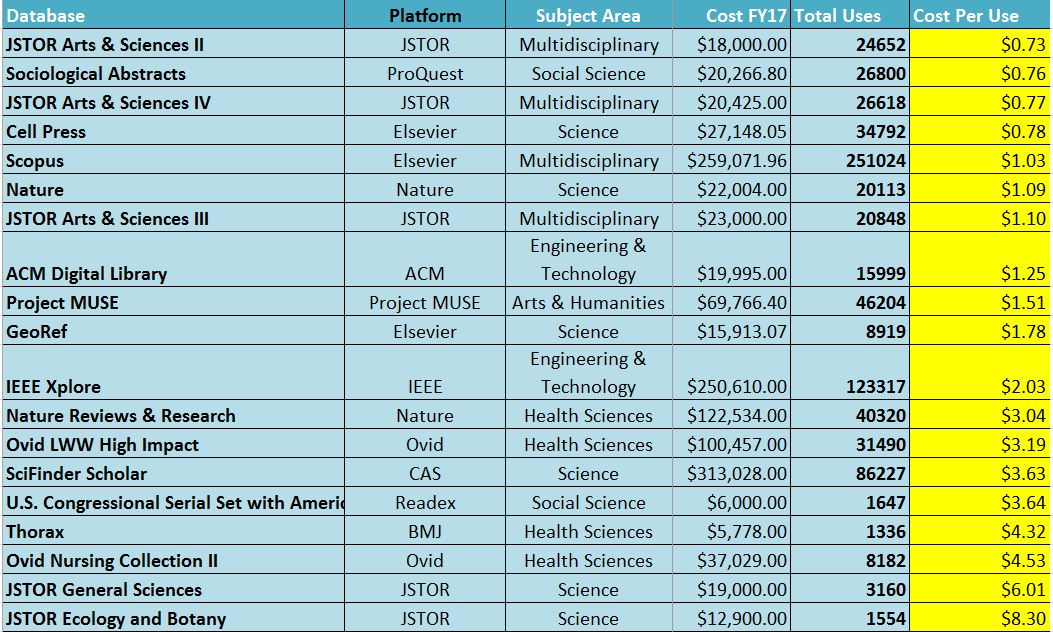 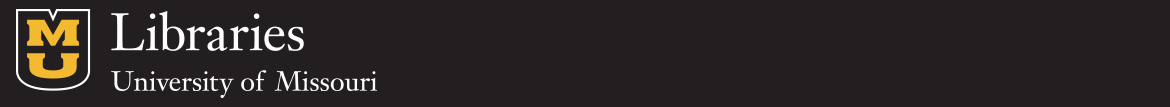 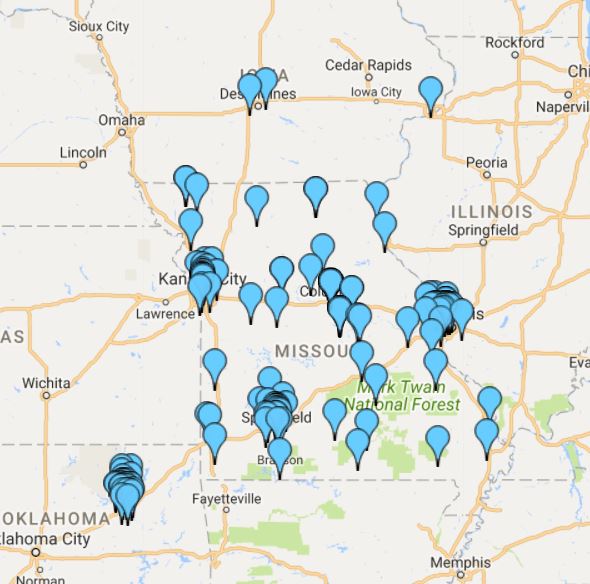 MOBIUSmobiusconsortium.org
192 Branches
share 
Resources 
Services 
Expertise
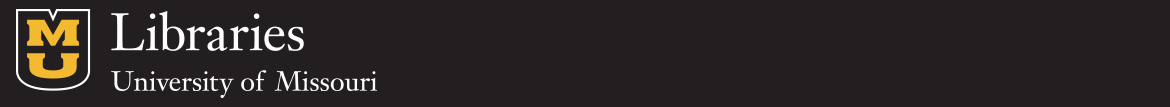 [Speaker Notes: Missouri Bibliographic Information User System62 full members from colleges, universities, the Missouri State Library, and 2 public libraries (cooperating partners)
MOBIUS is a vibrant, collaborative partnership of libraries providing access to shared information resources, services and expertise.
Guiding Principles
We foster a culture of collaboration and community
We support cooperative collection development and resource sharing
We provide professional development, training and networking opportunities
We adopt those technologies and services which enhance the user experience
We practice fiscally responsible stewardship of member resources
We engage all member libraries and respect their diversity
Share our Downloadable Flyer with your stakeholders to highlight the benefits of MOBIUS membership
More About MOBIUS
Since its founding in July 1998, MOBIUS has transformed library services for the citizens of Missouri.  Formerly a part of the University of Missouri System, on July 1, 2010 MOBIUS became a Missouri not-for-profit corporation with 501 (C)(3) tax-exempt status.  Thanks to the hard work and dedication of its members, the organization has grown from 50 founding charter members to 76 members which include 66 academic libraries, 6 public libraries, 3 special libraries, and the Missouri State Library, serving a total of 192 physical branches.  Tulsa City-County Library became our first out-of-state member library in 2014. MOBIUS manages InnReach, a union catalog and resource sharing tool from Innovative Interfaces as well as their Sierra platform, a local integrated library system for our member libraries. 
The consortium’s purpose is to share library materials, information, and services using accessible, cost effective methods.  Today, the MOBIUS Union Catalog has expanded to include more than 29 million items, serving users in Missouri and into Oklahoma, Iowa, Kansas and Texas.  A courier service delivers library materials to member libraries once per day, 5 days per week.]
Interlibrary Loan (ILL)
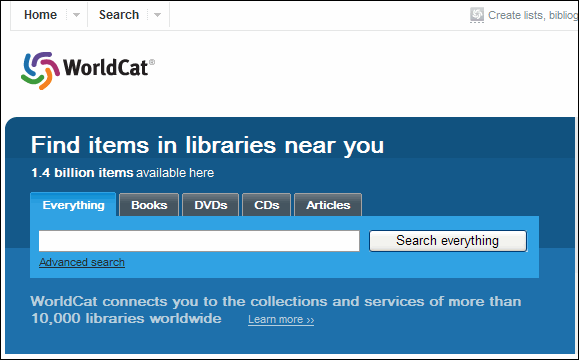 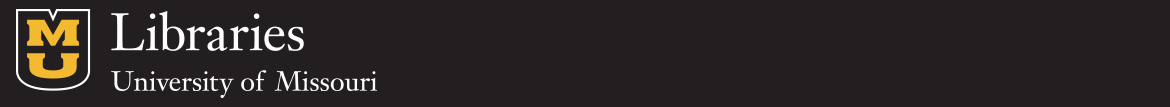 A&OER: Affordable
course reserves
library-owned course materialsespecially e-books and textbooks
well-funded collections budgets
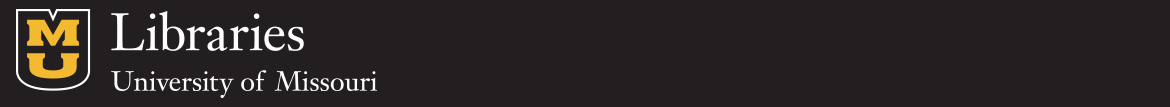 Open Access & Publisher/Vendor Negotiations
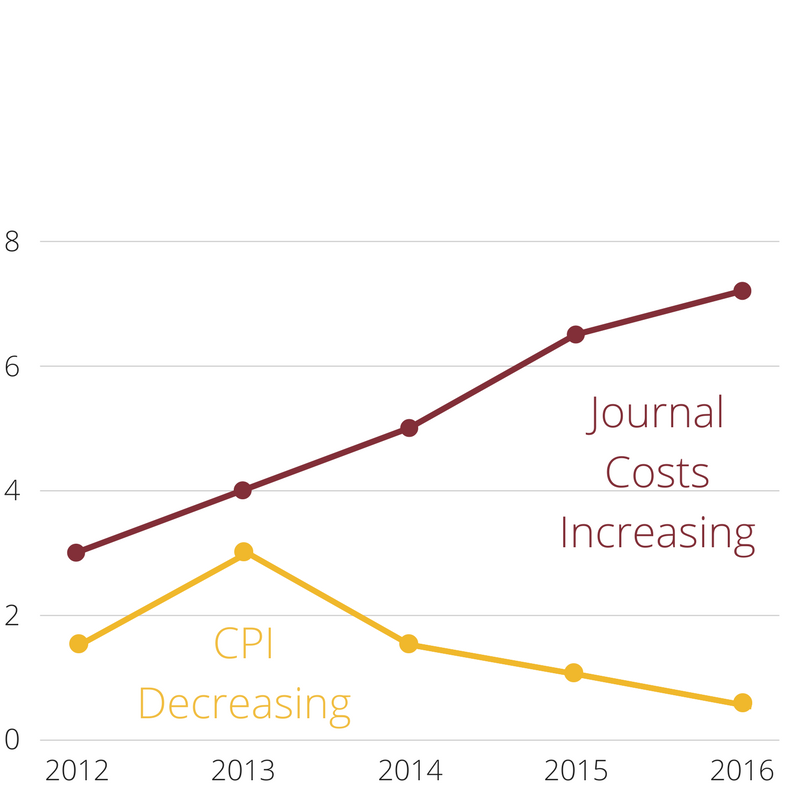 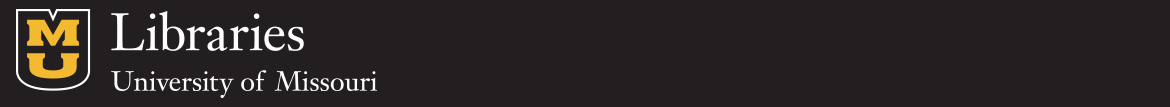 A&OER: Open
Include OER materials in catalogs and on research guides
Add campus-created OER content to Institutional Repositories
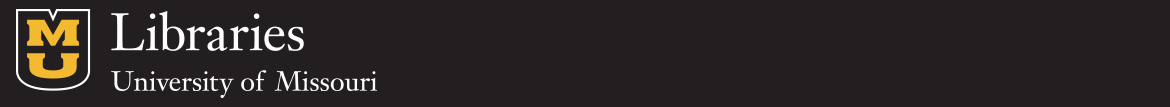 Statewide Referatories
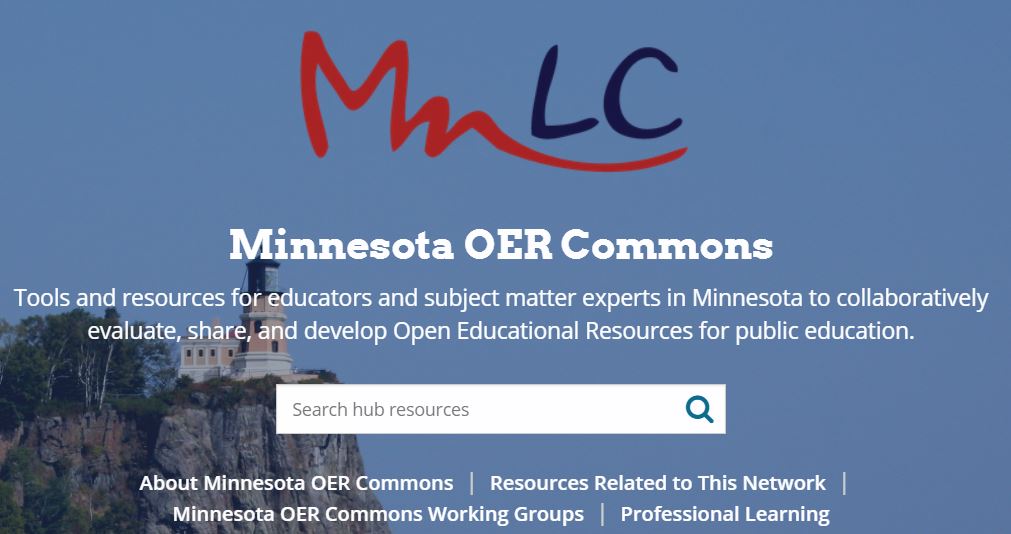 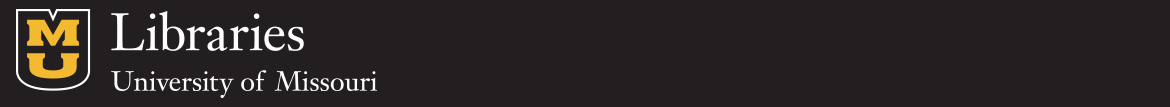 A&OER: Librarians
Facilitators of A&OER
Curate lists of A&OER materials library.missouri.edu/OER 
Provide A&OER trainings / consultations
Collaborate on campus & system A&OER initiativesoer.missouri.edu
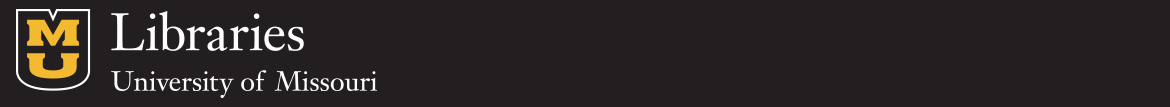 A good librarian is good to have around…Internal	- UM System A&OER Working Group member	- MU Campus A&OER Committee co-chair	- MU Campus Operations Team, organizer	- University Libraries, A&OER project leaderExternal	- SPARC Open Educational Leadership Fellow, national	- Open Textbook Network System Lead for MOBIUS, state

Takeaway: librarians are well-connected to people and resources                   at a variety of levels
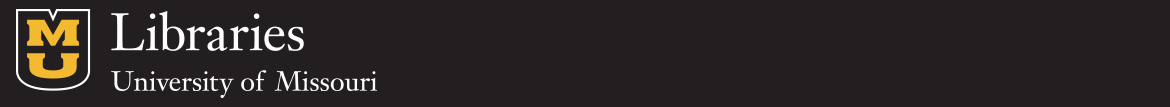 Moving Forward
Making the Most of Your Libraries
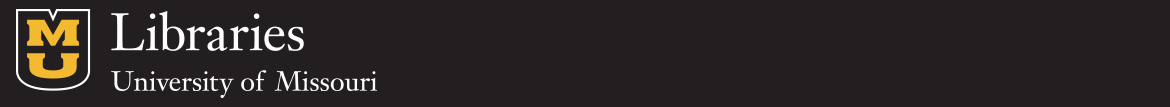 Working with Libraries on A&OER
Evaluate resources, services, and expertise
   +    Empower librarians to work on A&OER
Align library projects with A&OER initiative goals
Collaborate with A&OER support networks
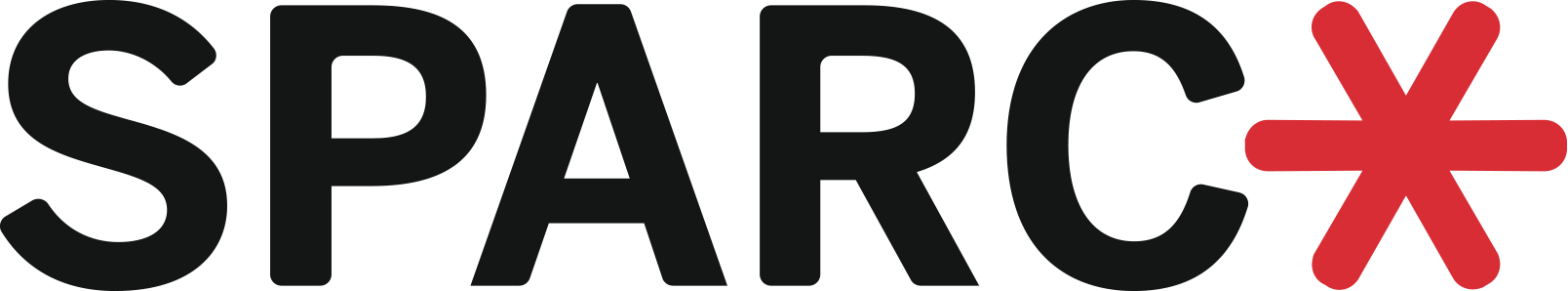 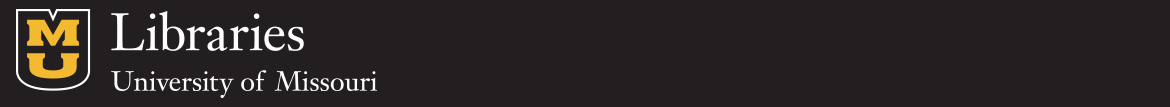 University Libraries: A&OER Initiative Support 
Projects

Provide OER trainings and consultations for faculty interested in using or creating OER
Curate a list of recommended OER platforms, hubs, collections, organizations, etc. for faculty
libraryguides.missouri.edu/oer
Promote and/or rebrand current A&OER support services
Build awareness of how libraries are the original affordability model of cost reduction through shared content.
Promote course reserves and library-owned course materials, especially e-books and textbooks
Increase MU-faculty-created OER submissions to University Libraries’ Institutional Repositories
Curate an OER collection within the repository for faculty works created through A&OER grants
Recruit faculty to submit their pre-A&OER-grant-created OER content to the repository’s OER collection
Include library-created OER materials in the repository’s OER collection
Continue to advocate for well-funded collections budgets

Goal/Project Alignment
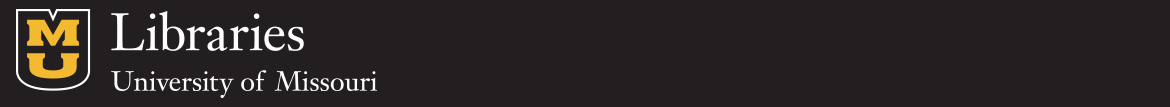 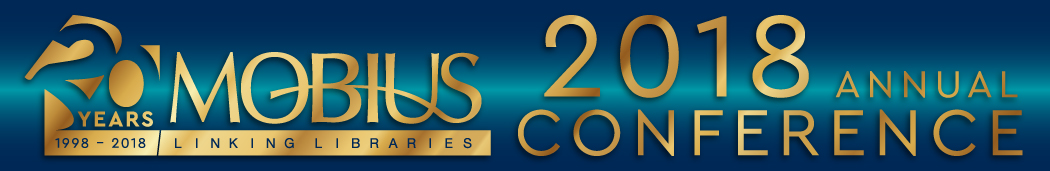 MOBIUS Annual ConferenceJune 4-6, 2018Independence, MO

OER Training Session!2018conf.mobiusconsortium.org/
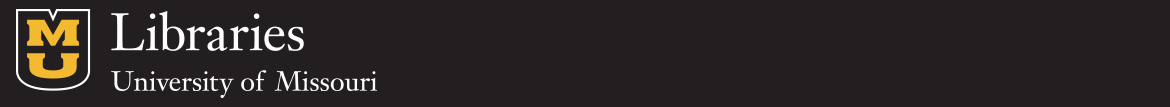 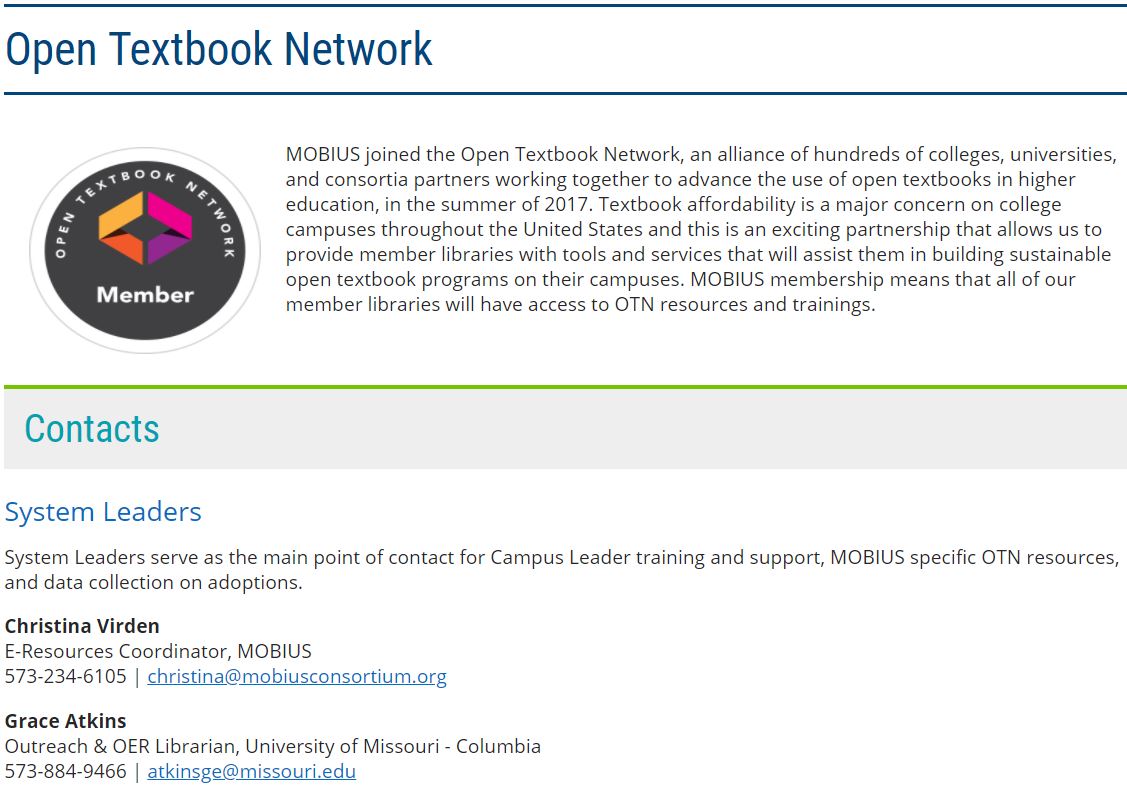 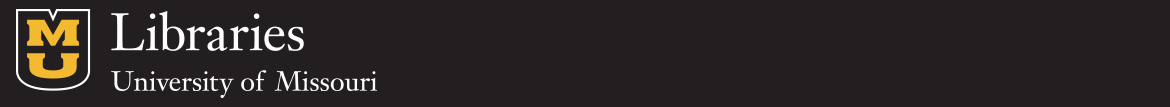 Thank you!
Questions?

Contact me: Grace Atkins, atkinsge@missouri.edu
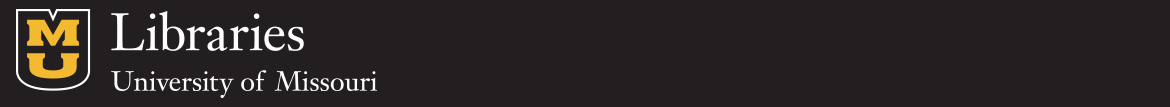 Credit to Katie Steen, Open Education Policy Managerfor providing the CC-BY-4.0 License that allowed me to duplicate her “State and Federal OER Policy” PPT slide design